Title
Description of image
Description of image
Description of image
[image and supporting text]
[image and supporting text]
[image and supporting text]
Methods: [Text]
Results: [Text]
Implications: [Text]
[Author] et al, [Year] @AATSHQ
Definitions of acronyms
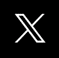